Nov 2024
Doc.: IEEE 802.11-24/1775r1
Duty-cycle AMP operation
Date: 2024-11-05
Authors:
Slide 1
Chuanfeng He (OPPO)
Doc.: IEEE 802.11-24/1775r1
Nov 2024
Abstract
This submission is to discuss duty-cycle AMP operation. 
Motivation of duty-cycle AMP operation 
Duty-cycle AMP operation procedure
TSF support of duty-cycle AMP operation
Slide 2
Chuanfeng He (OPPO)
Nov 2024
Doc.: IEEE 802.11-24/1775r1
Background
For AMP communication, power storage is necessary for AMP STA to supply the operation power when simultaneously harvested power only is not enough to cover the consumed power[1]. 
The motion about the support of AMP TSF and the corresponding maximum timing offset was agreed [2] [3] [4].
MM-1: If AMP device is able to support AMP TSF, the maximum timing offset is ±104 ppm.
Slide 3
Chuanfeng He (OPPO)
Nov 2024
Doc.: IEEE 802.11-24/1775r1
Discussion
Observation 1: Power consumption
It is challenging for AMP STA to perform consistent monitoring for potential AMP trigger for uplink transmission due to limited power storage.
AMP STA has less chances to receive AMP trigger if it always wasters power planlessly. 
Duty-cycle operation can reduce the time duration of AMP STAs Rx/Tx, which are the main contributors of power consumption.
DRX of AMP trigger does not require AMP STA to perform consistent monitoring. AMP STA can sleep or perform energy harvesting during duty time of other AMP STAs. 
Observation 2: Timing synchronization
TSF can allow AMP STA to support duty-cycle operation. 
The timing drift up to ±104 ppm need to be addressed for duty-cycle operation.
Slide 4
Chuanfeng He (OPPO)
Nov 2024
Doc.: IEEE 802.11-24/1775r1
Duty-cycle AMP operation procedure
Duty-cycle period includes
AMP Awake: Service period for AMP STA to monitor DL PPDU.
AMP Doze: Doze period for AMP STA to sleep or perform energy harvesting.
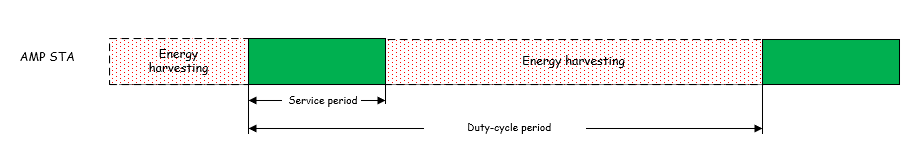 General duty-cycle operation procedure
Determine duty-cycle operation configuration, e.g. duty-cycle period, service period length and start time.
Perform duty-cycle operation based on the configuration.
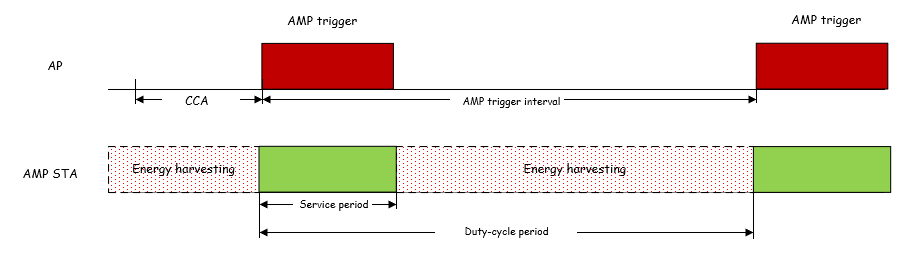 Slide 5
Chuanfeng He (OPPO)
Nov 2024
Doc.: IEEE 802.11-24/1775r1
Duty-cycle AMP operation procedure
Detailed duty-cycle operation procedure
When powered on, AMP STA searches DL AMP trigger to obtain duty-cycle operation configuration, e.g. AMP trigger interval, target AMP trigger transmission time, …
AMP STA obtains timestamp from AMP trigger, to maintain local TSF timer for further duty-cycle operation.
AMP STA matches its service period to the target AMP trigger transmission time, based on its duty-cycle operation configuration and local TSF timer.
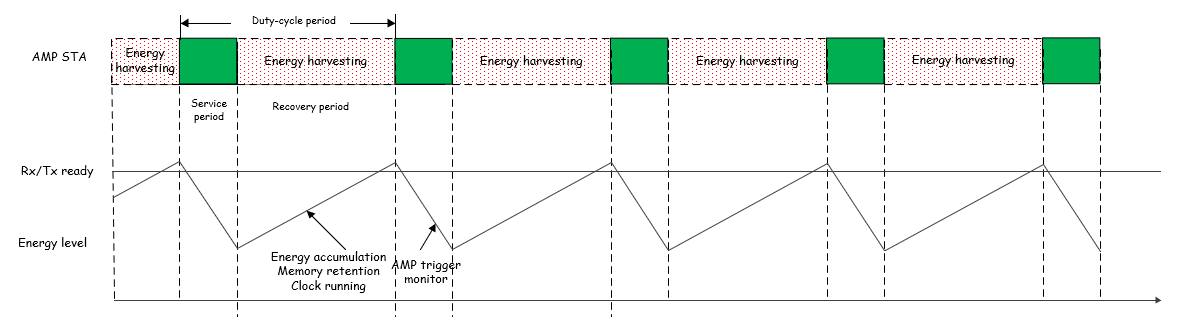 Slide 6
Chuanfeng He (OPPO)
Nov 2024
Doc.: IEEE 802.11-24/1775r1
TSF for Duty-cycle operation
Legacy TSF provides a long timestamp in Beacon for STA to obtain time synchronization. STA aligns its local timer with AP by timestamp.
Observations on AMP TSF
The maintenance of local timer requires power consumption, including timestamp reception and clock running. 
The timing drifting is large if timestamp is not available timely. 
The local timer will be lost when AMP STA’s energy is exhausted.
The total operation period to complete a whole data transaction sequence, which requires TSF, is short, e.g. several duty-cycle periods.
Proposals for AMP TSF
Short timestamp[5] 
The local TSF timer only spans short duration to support duty-cycle operation, e.g. one or several duty-cycle periods.
Short timestamp is delivered by AMP trigger to start or correct TSF timer of AMP STA.
Slide 7
Chuanfeng He (OPPO)
Nov 2024
Doc.: IEEE 802.11-24/1775r1
TSF for Duty-cycle operation
TSF procedure for AMP duty-cycle operation
When initially powered on, AMP STA searches DL trigger to obtain short timestamp.
Local TSF timer starts running.
When start time of service period arrives, AMP STA wakes up based on the local TSF time.
With each AMP trigger reception, local TSF time can be restarted or corrected according to  newly received short timestamp.
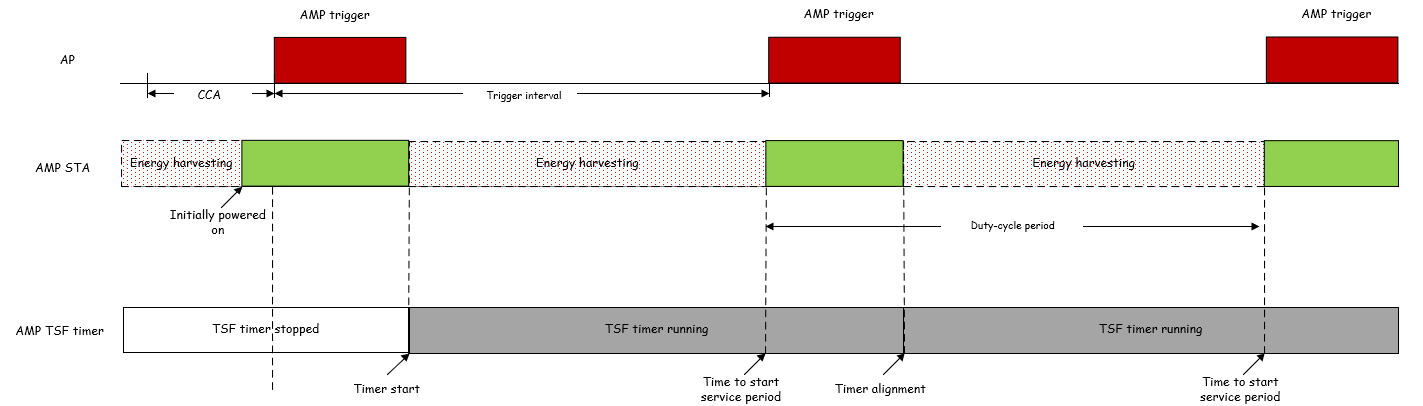 Slide 8
Chuanfeng He (OPPO)
Nov 2024
Doc.: IEEE 802.11-24/1775r1
Summary and proposals
In this submission, the motivation of duty-cycle operation is identified. The procedure, configuration and TSF for duty-cycle AMP operation are discussed.
Duty-cycle AMP operation based on AMP TSF is proposed.
Slide 9
Chuanfeng He (OPPO)
Nov 2024
Doc.: IEEE 802.11-24/1775r1
Straw Poll #1 (For SFD)
Do you agree with the following text:
If AMP device is able to support TSF, it can monitor AMP trigger in a duty-cycle manner.

Yes
No
Abstain
Slide 10
Chuanfeng He (OPPO)
Nov 2024
Doc.: IEEE 802.11-24/1775r1
Straw Poll #2 (For SFD)
Do you agree with the following text:
Timestamp is provided in AMP trigger. 

Yes
No
Abstain
Slide 11
Chuanfeng He (OPPO)
Nov 2024
Doc.: IEEE 802.11-24/1775r1
Straw Poll #3 (For SFD)
Do you agree with the following text:
A short AMP timestamp is defined for AMP TSF.
The length of the AMP timestamp is TBD. 

Yes
No
Abstain
Slide 12
Chuanfeng He (OPPO)
Nov 2024
Doc.: IEEE 802.11-24/1775r1
Reference
IEEE 11-24/1500r0, Duty-cycle-amp-operation
IEEE 11-24/1322r4, IEEE 802.11 TGbp Motion Dock
IEEE 11-24/1475r3, Discussion on ultra-low power timing clock
IEEE 11-24/1613r2, Specification-framework-for-tgbp
IEEE 802.11-24/1774r0, Details of AMP trigger procedure
Slide 13
Chuanfeng He (OPPO)